Evaluación Ed Física.
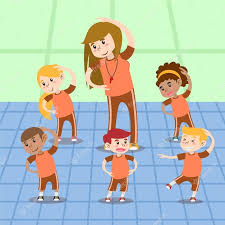 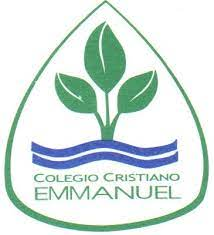 Profesora: M. Soledad Huenuanca.
objetivos de aprendizajes
La Educación Física en el nivel preescolar, se centra en :
Circuitos con reglas e implementos, tipo competencia.
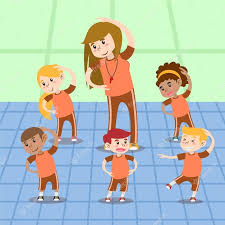 El niño expresa su espontaneidad, fomenta su creatividad y sobretodo permite conocer, respetar y valorarse a sí mismo y a los demás.
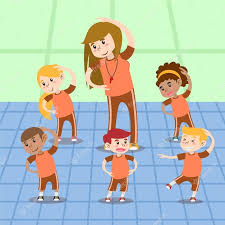 instancia de evaluación
Evaluación de participación clase a clase 100%.
Participación clase a clase .
Tiene relación con la participación clase a clase y asistencia.
Cada clase se registra con un visto    si asistió y participó o una cruz    si no fue así .
Finalmente se va acumulando y se manifiesta luego en una nota.
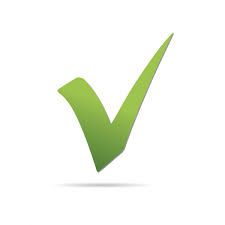 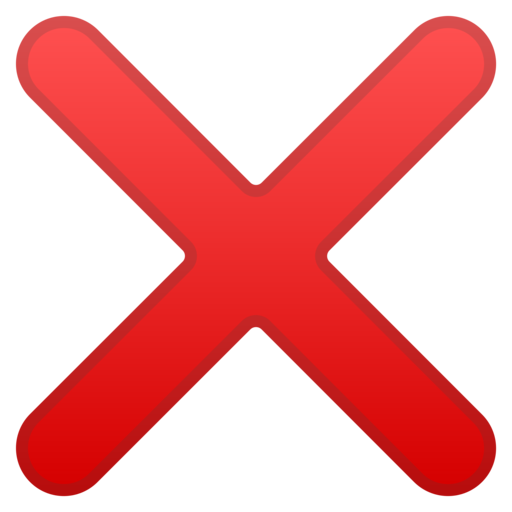 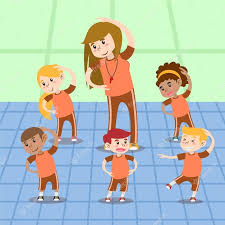 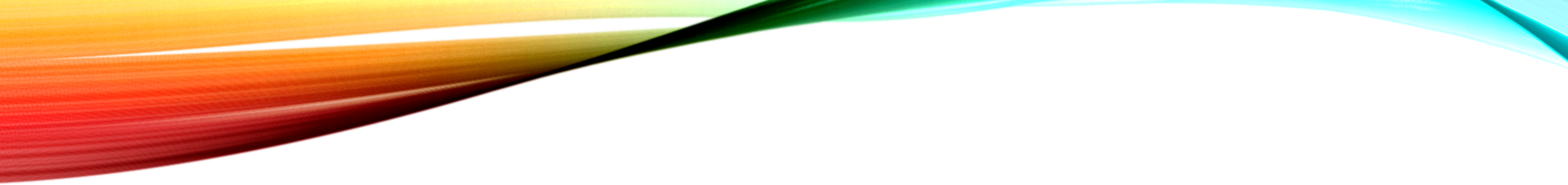 ¡Bendiciones!
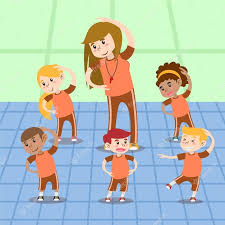